Section Vitality Dashboard –OA Analytics Side-by-Side Comparison
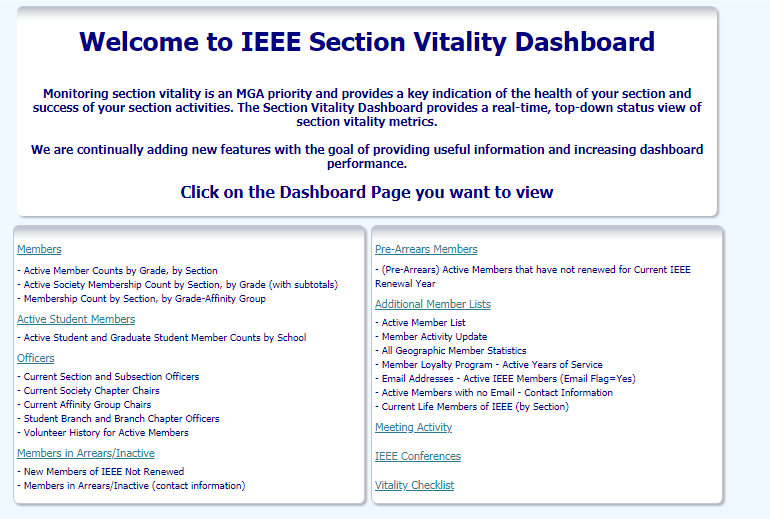 Members - Dashboard
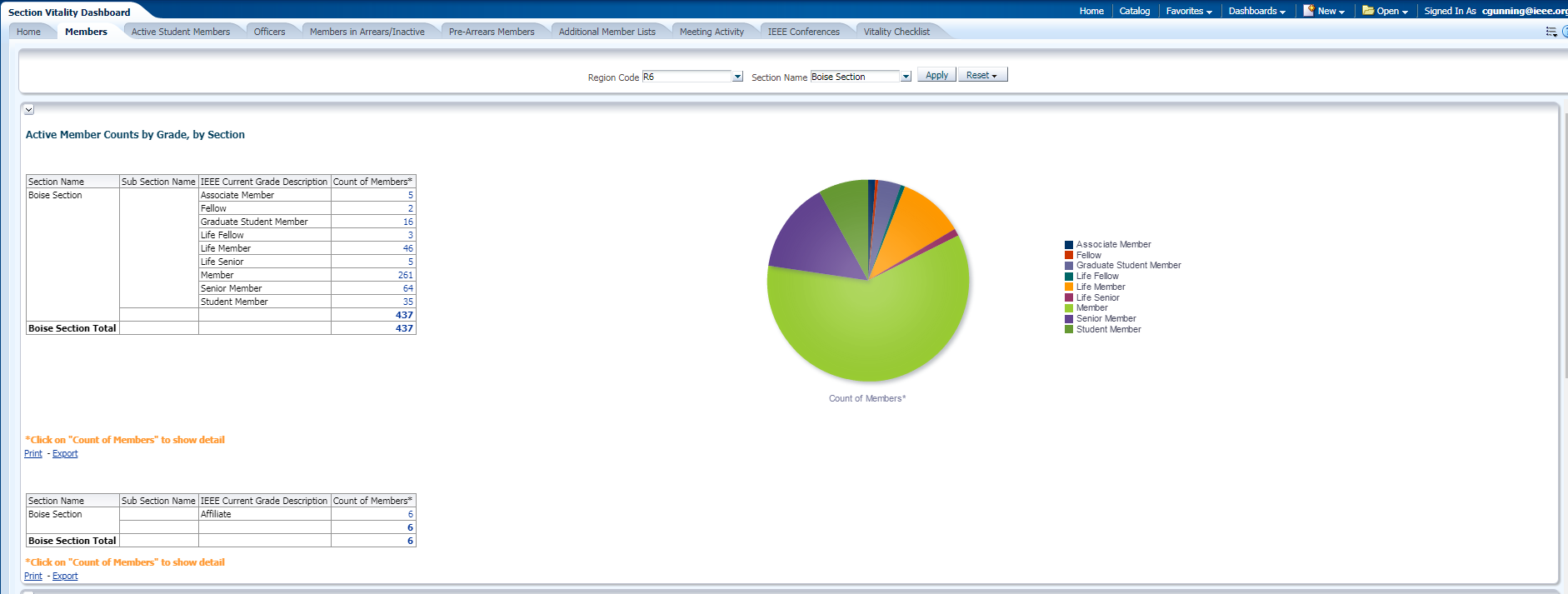 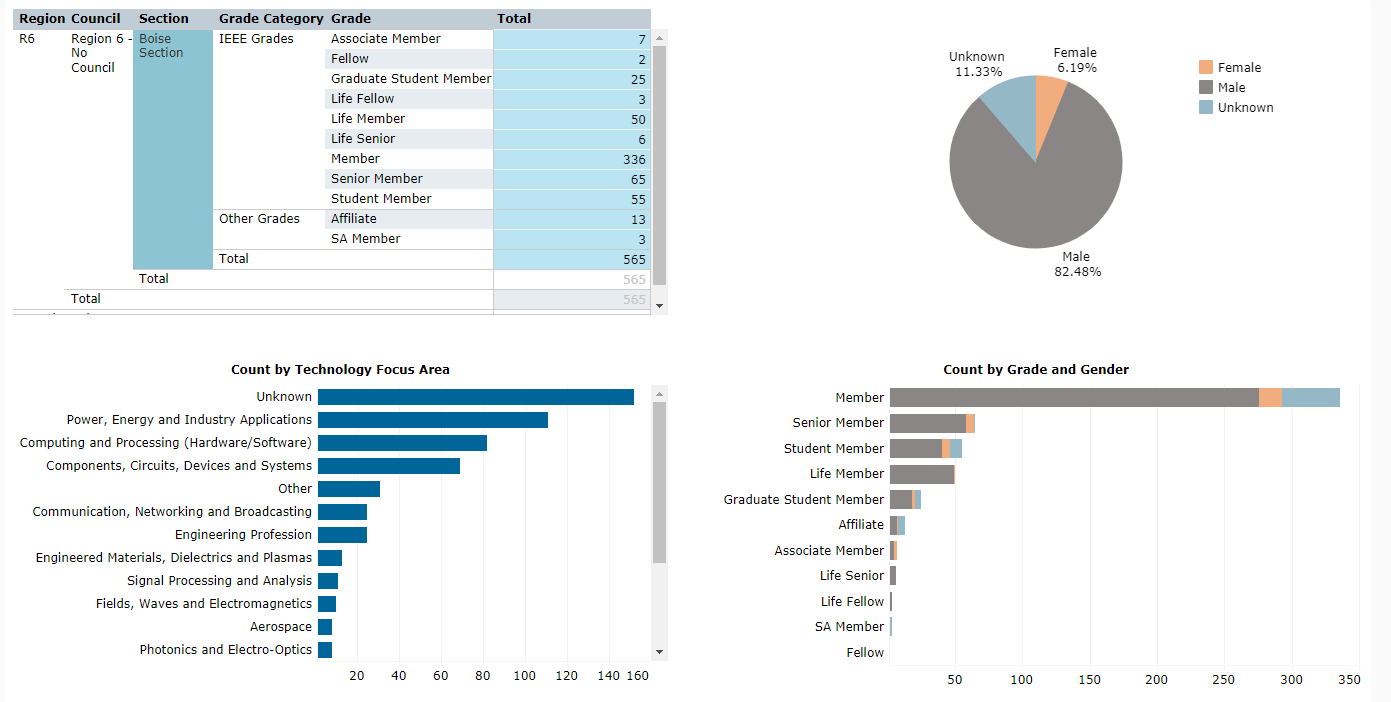 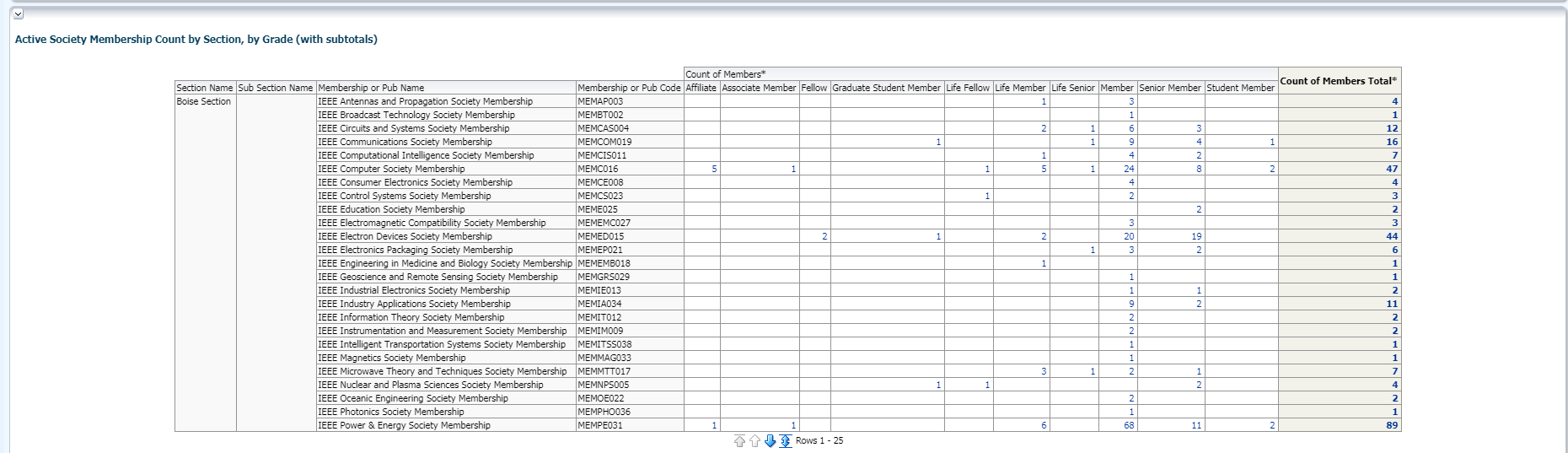 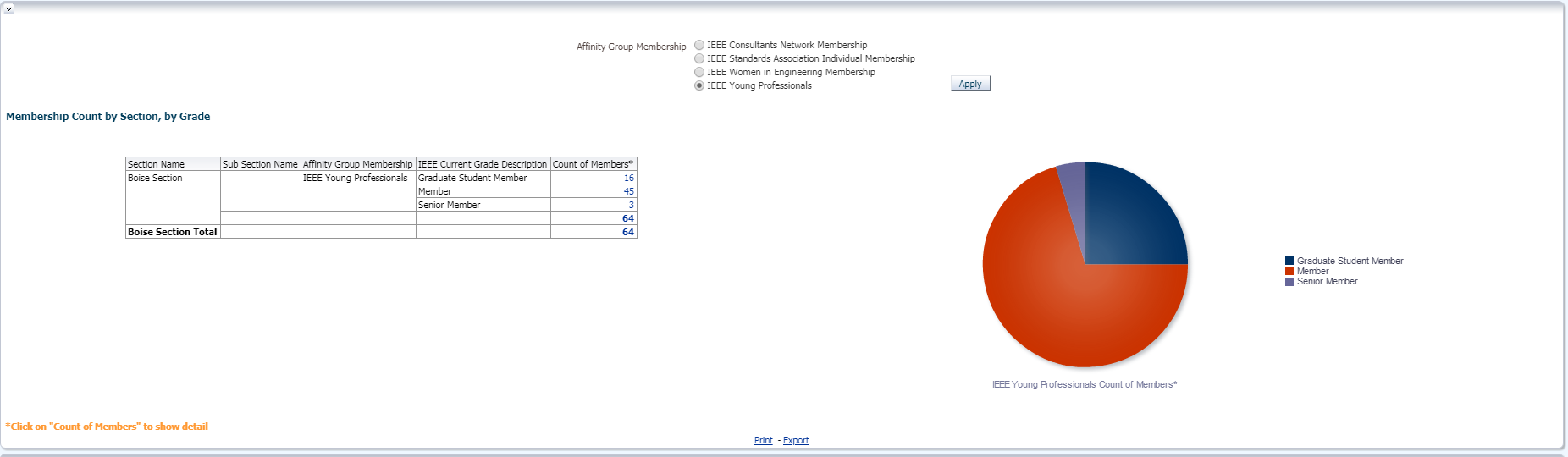 Comparison
How to get section membership data by technical society?
A: See “Memberships, Subscriptions, and More – Product Summary”. But no way to filter at the section level except by downloading data and applying a filter in Excel.

How to get affinity group membership data? (YP, WiE, SA, Consult N/W)
A: Same way as society membership data
Members - details
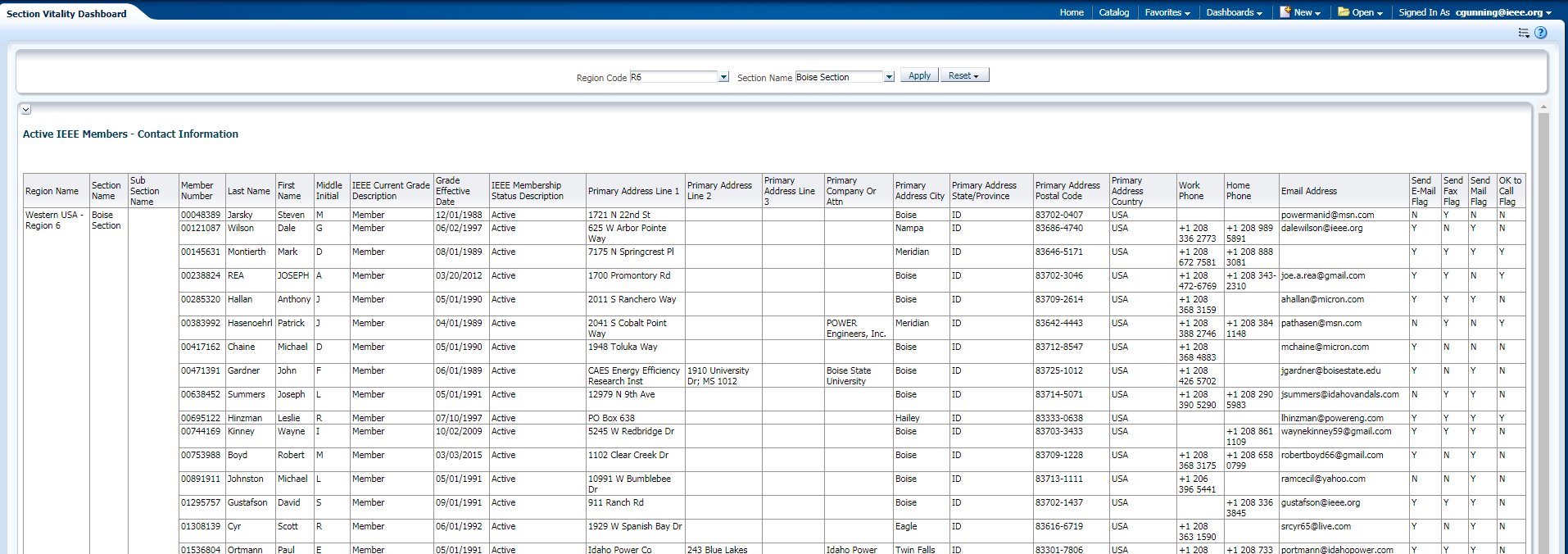 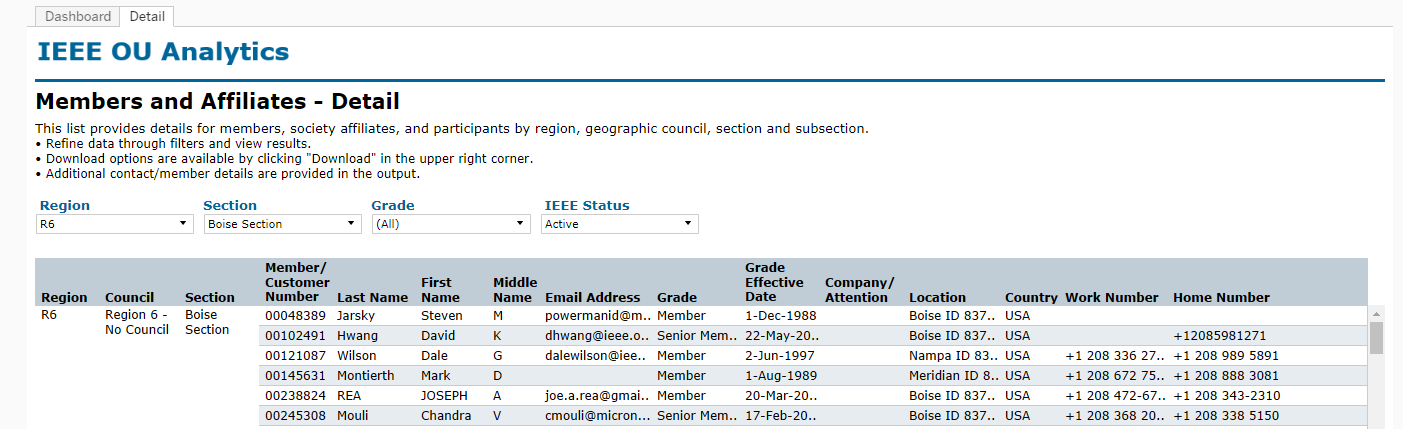 Comparison
OU Analytics downloaded detail data appears to be a superset of Section Vitality dashboard details data.
Member primary address, technology focus area, and OK to email/mail/call values only available via download.
Active Student Members – Dashboard
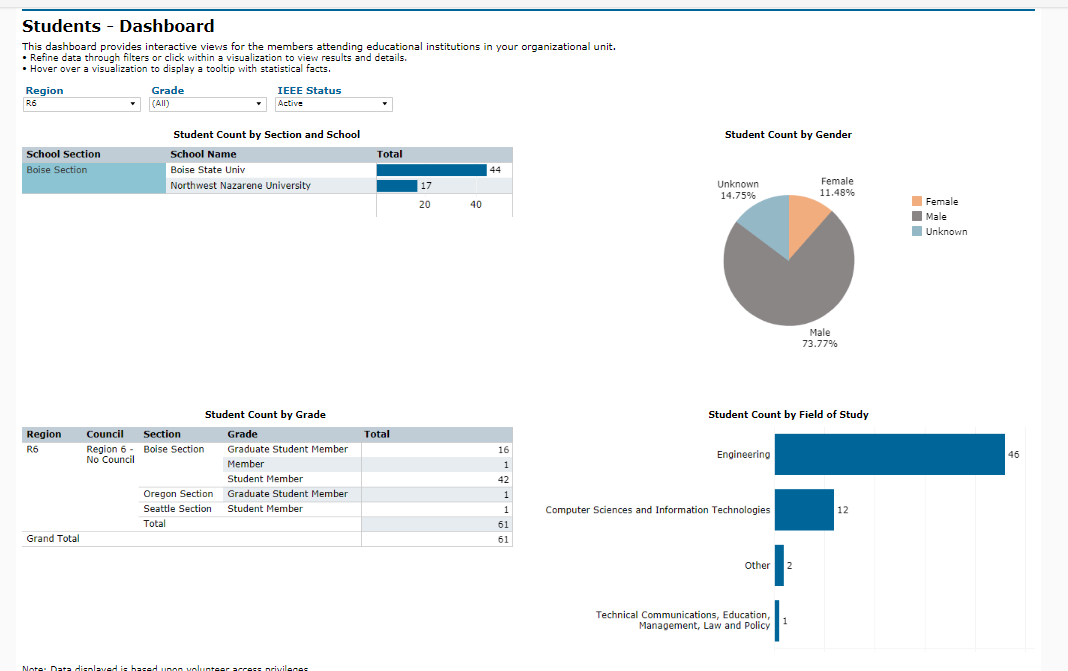 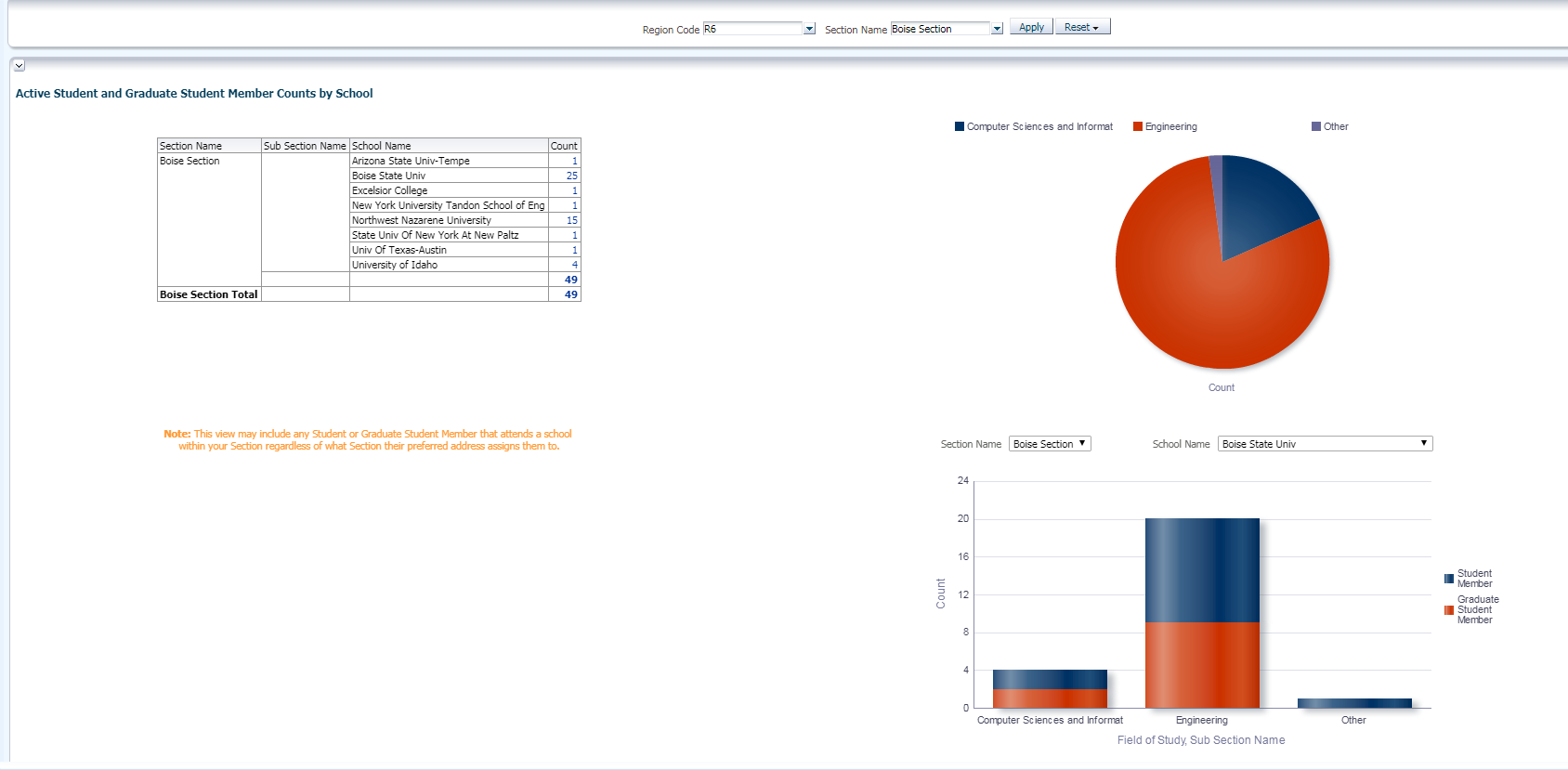 Officers - Dashboard
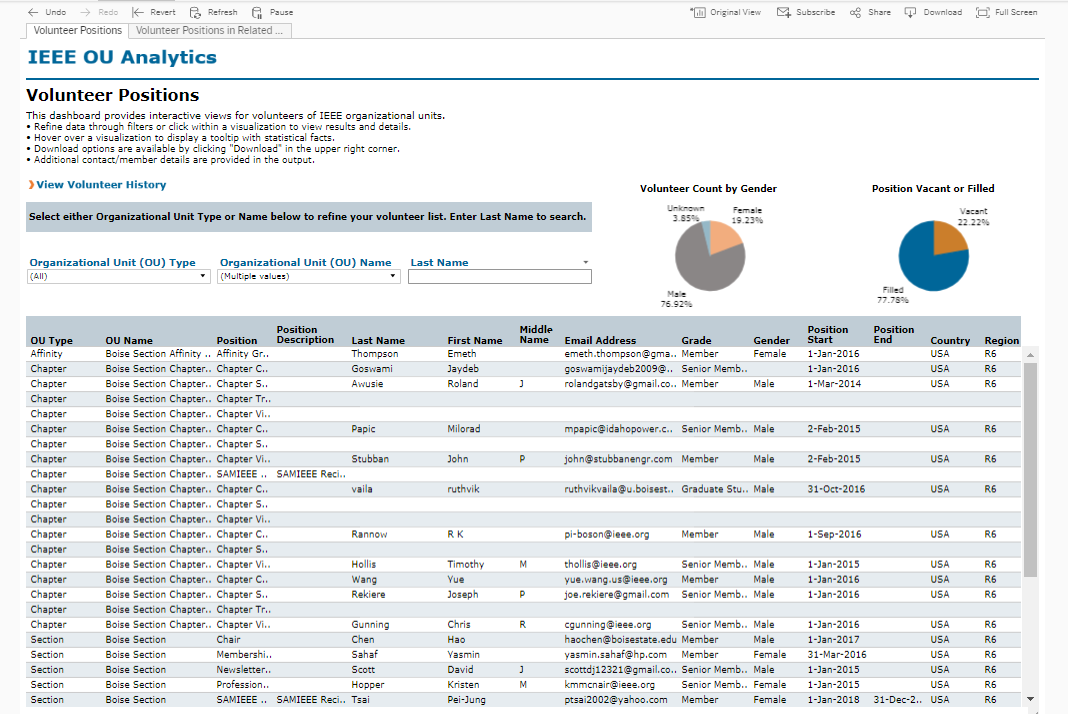 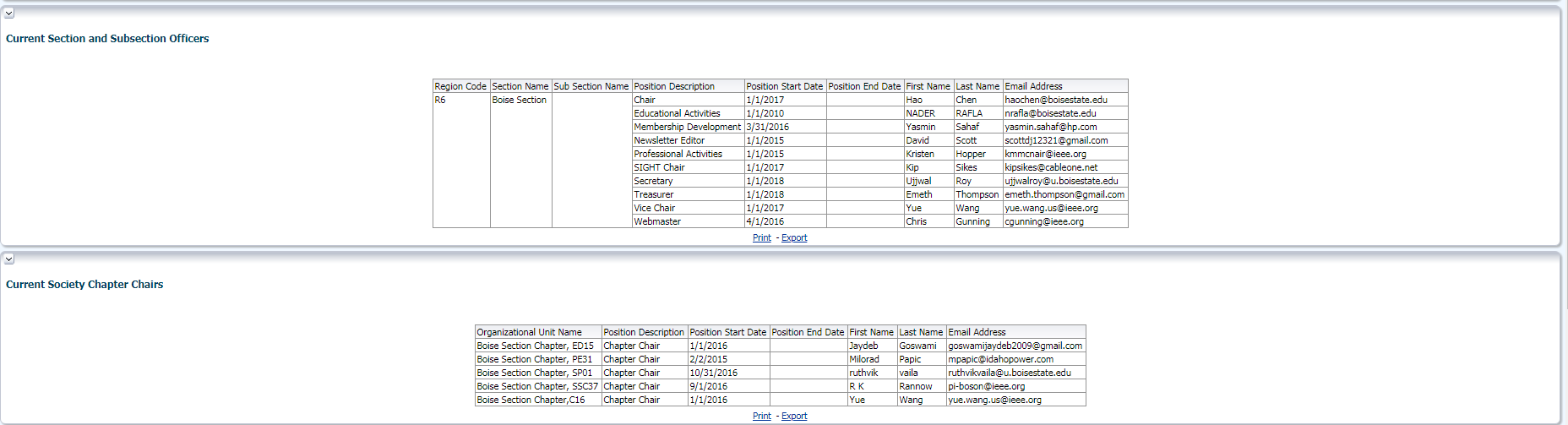 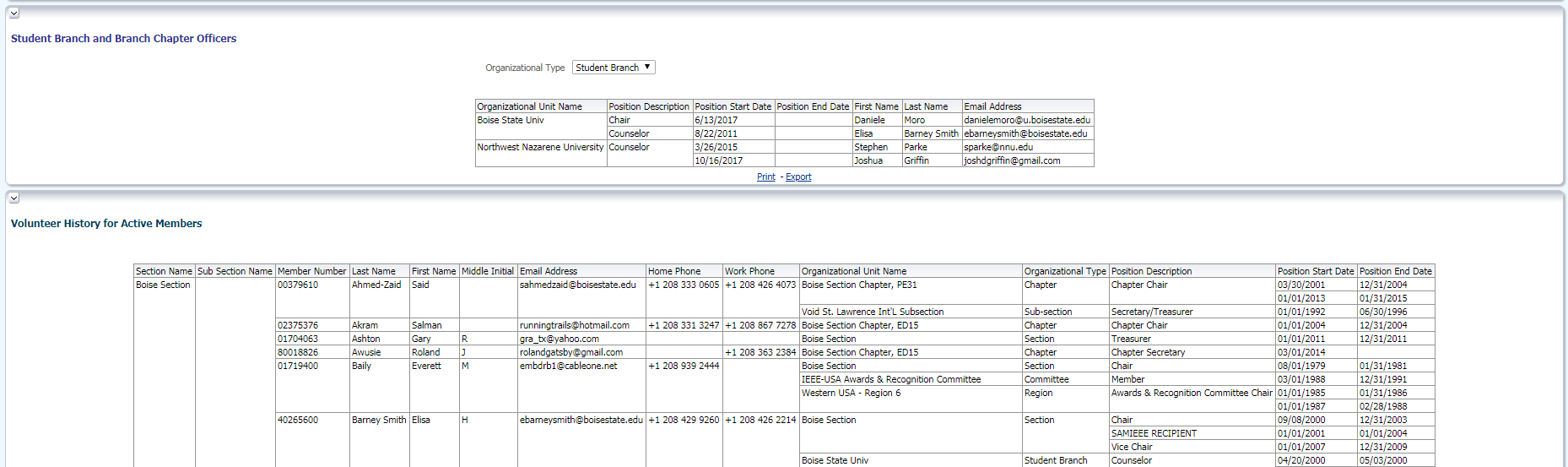 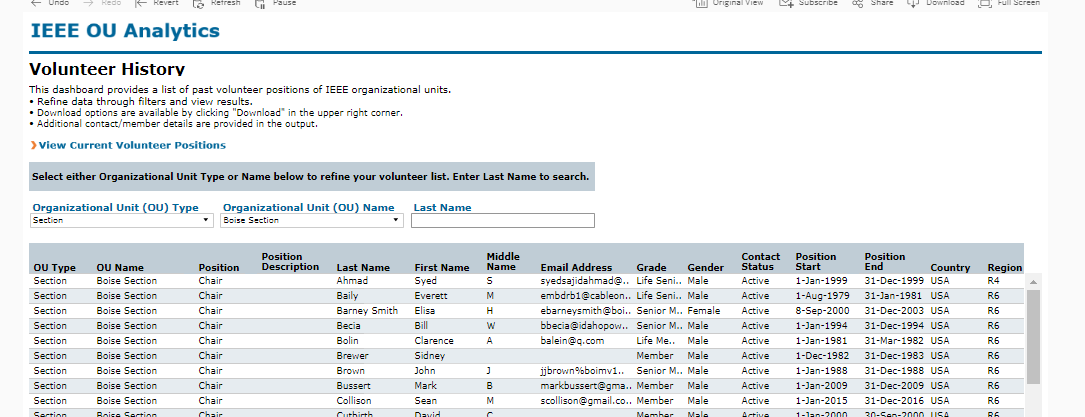 Not clear how to get volunteer history for only active members without downloading and filtering data
Members in Arrears/Inactive - Dashboard
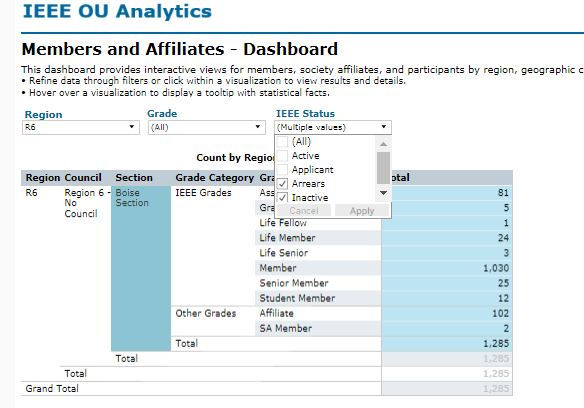 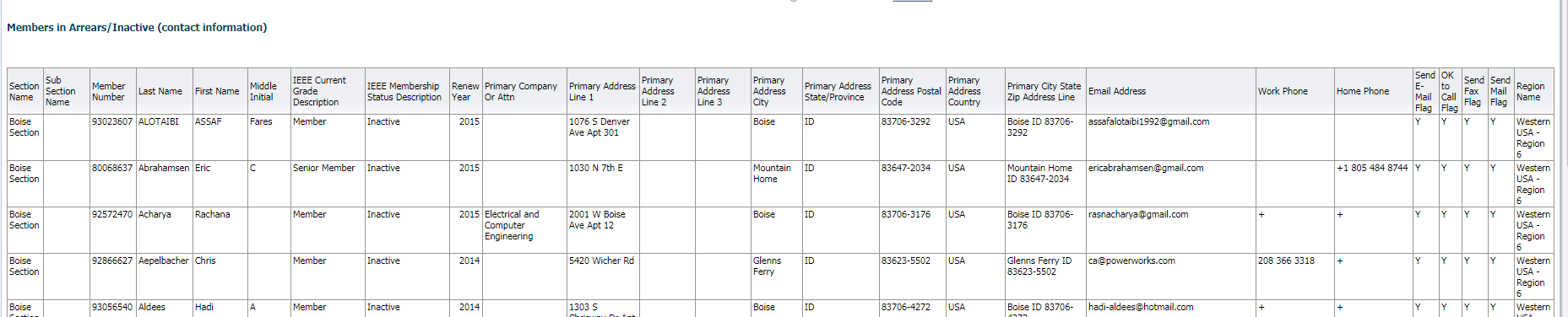 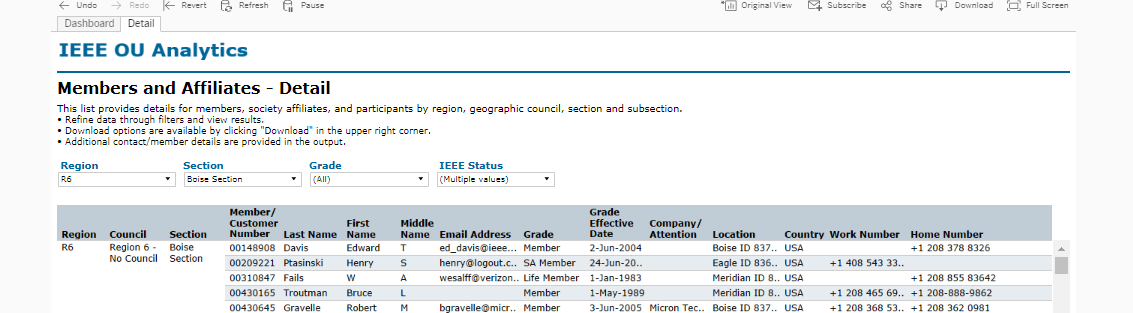 Simple filter on members dashboard. Details available on “Detail” tab. However, the totals look far too large.
Pre-Arrears Members - Dashboard
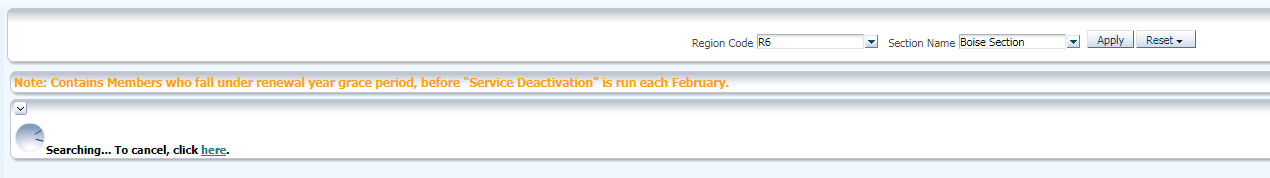 After 10 minutes, Oracle BI still hadn’t displayed results.
Not directly available on OA Analytics dashboard. Had to download active member list into Excel and filter on renewal year == last year
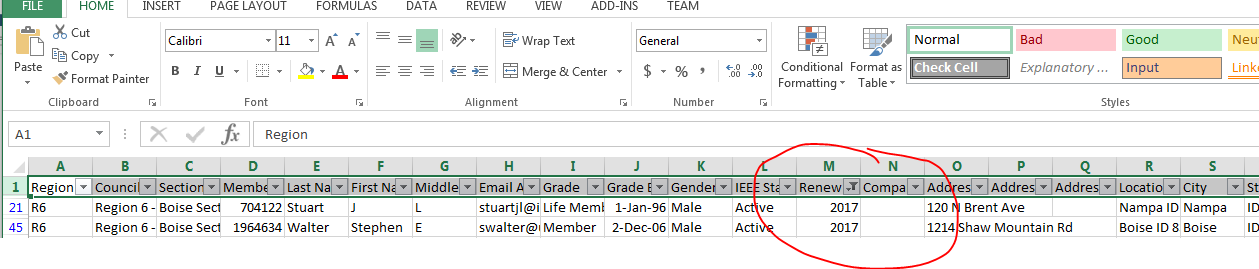 Additional Member Lists
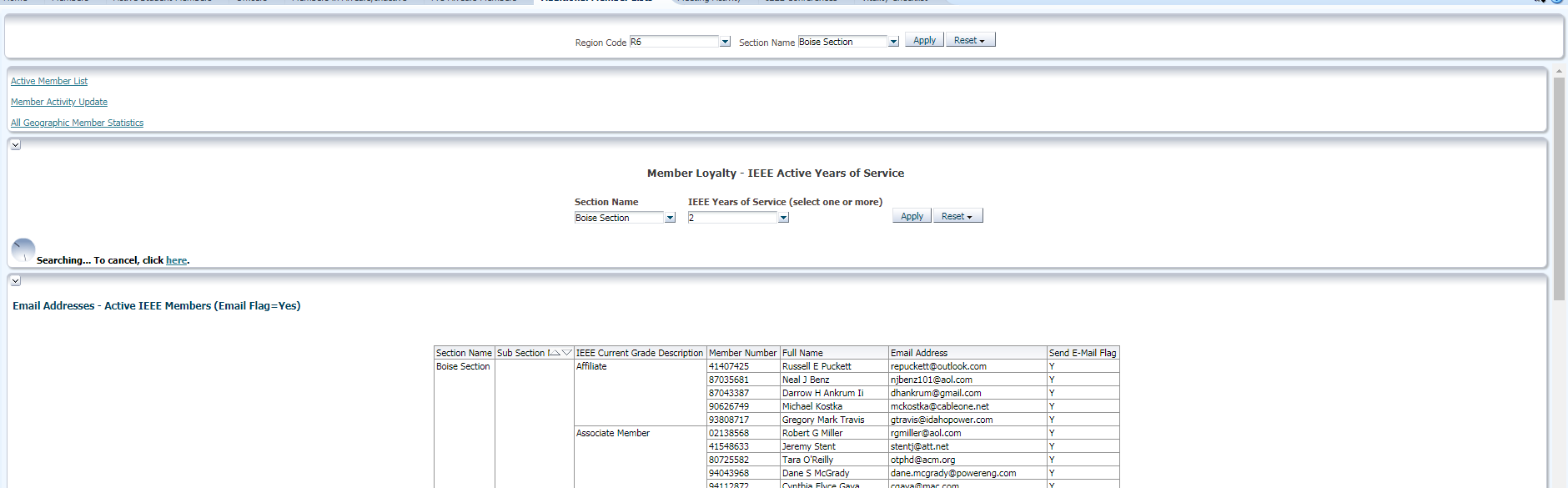 Not available on OA Analytics dashboard. Have to download member list into Excel and filter on desired criteria.

Can’t find any way to generate a Member Loyalty Program report – no information available about cumulative years of service???
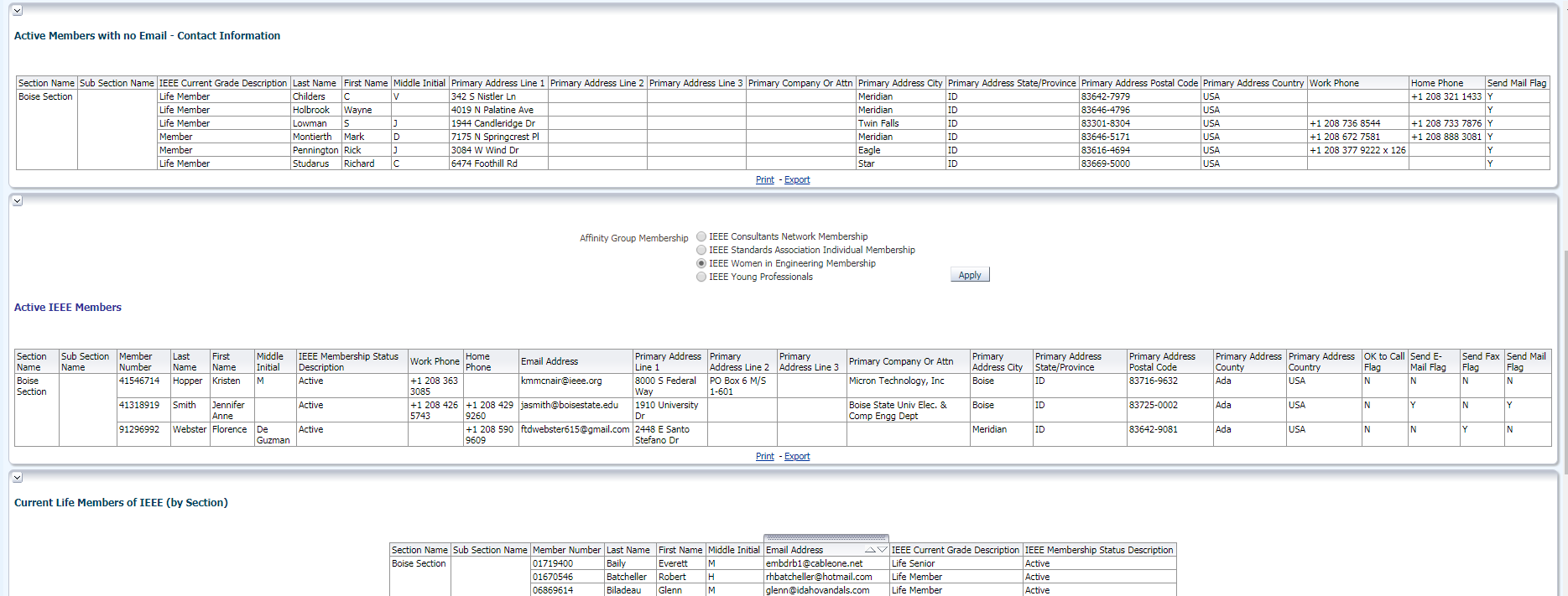 Meeting Activity - Dashboard
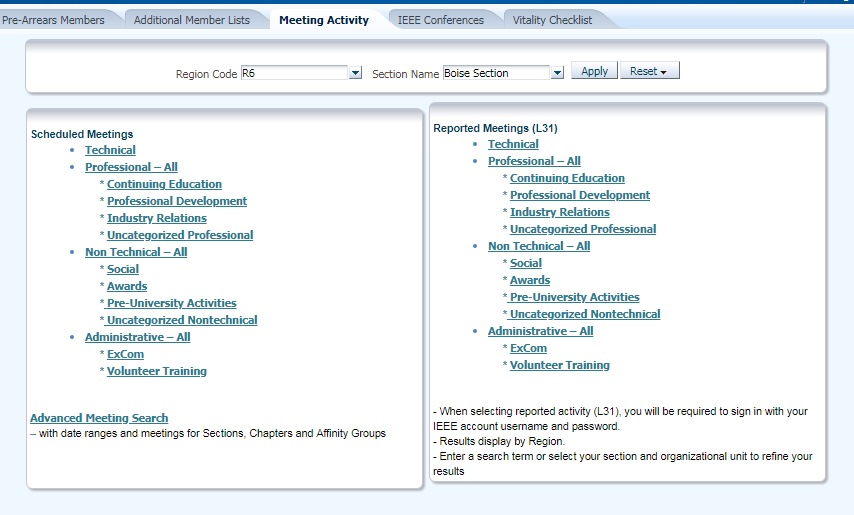 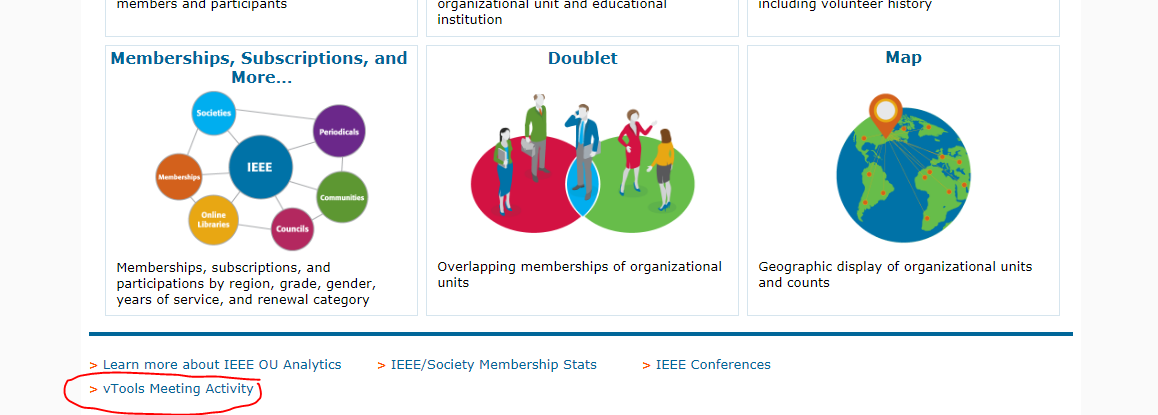 OU Analytics links back to Oracle BI
IEEE Conferences – Dashboard
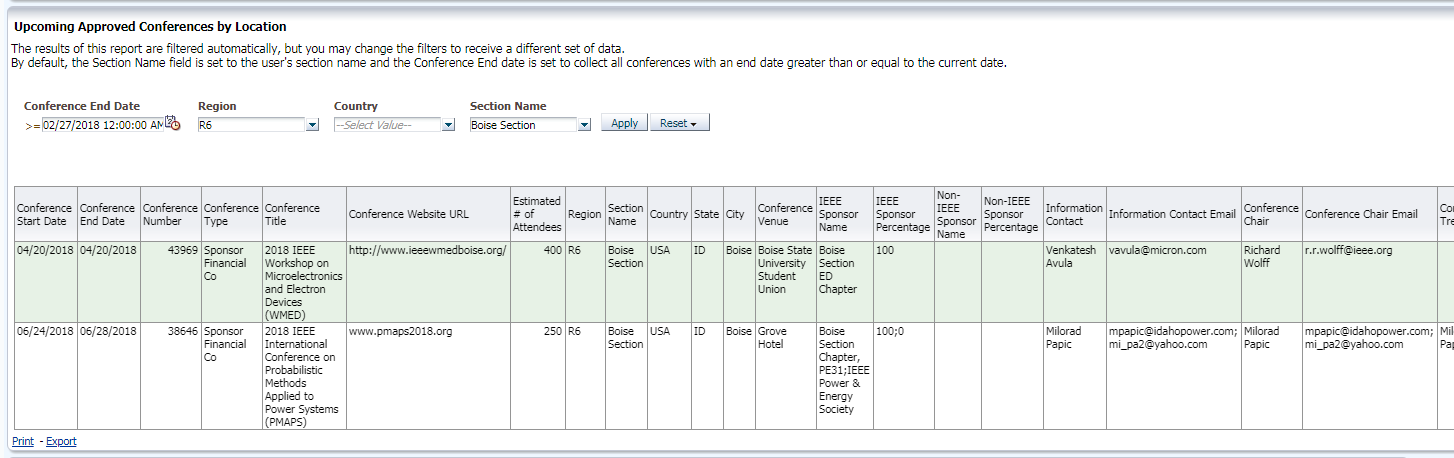 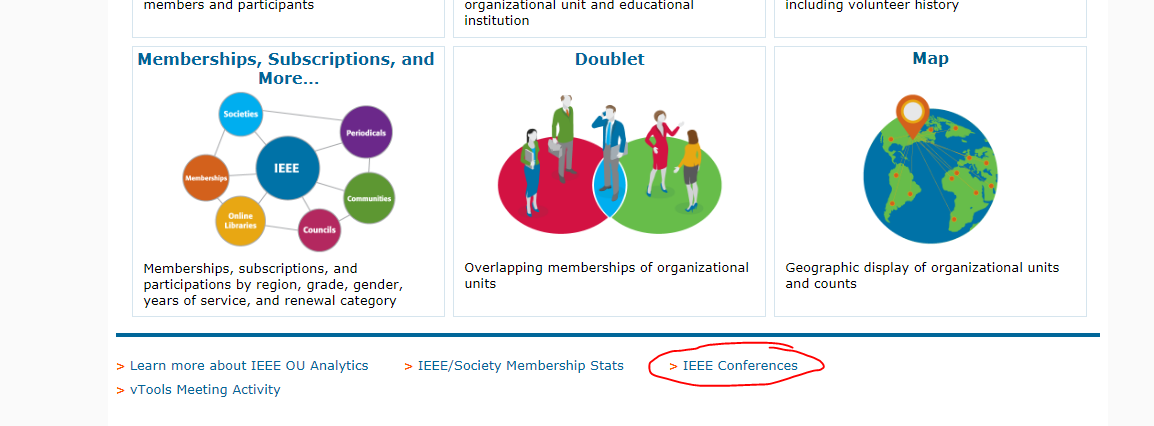 OU Analytics links back to Oracle BI
Vitality Checklist
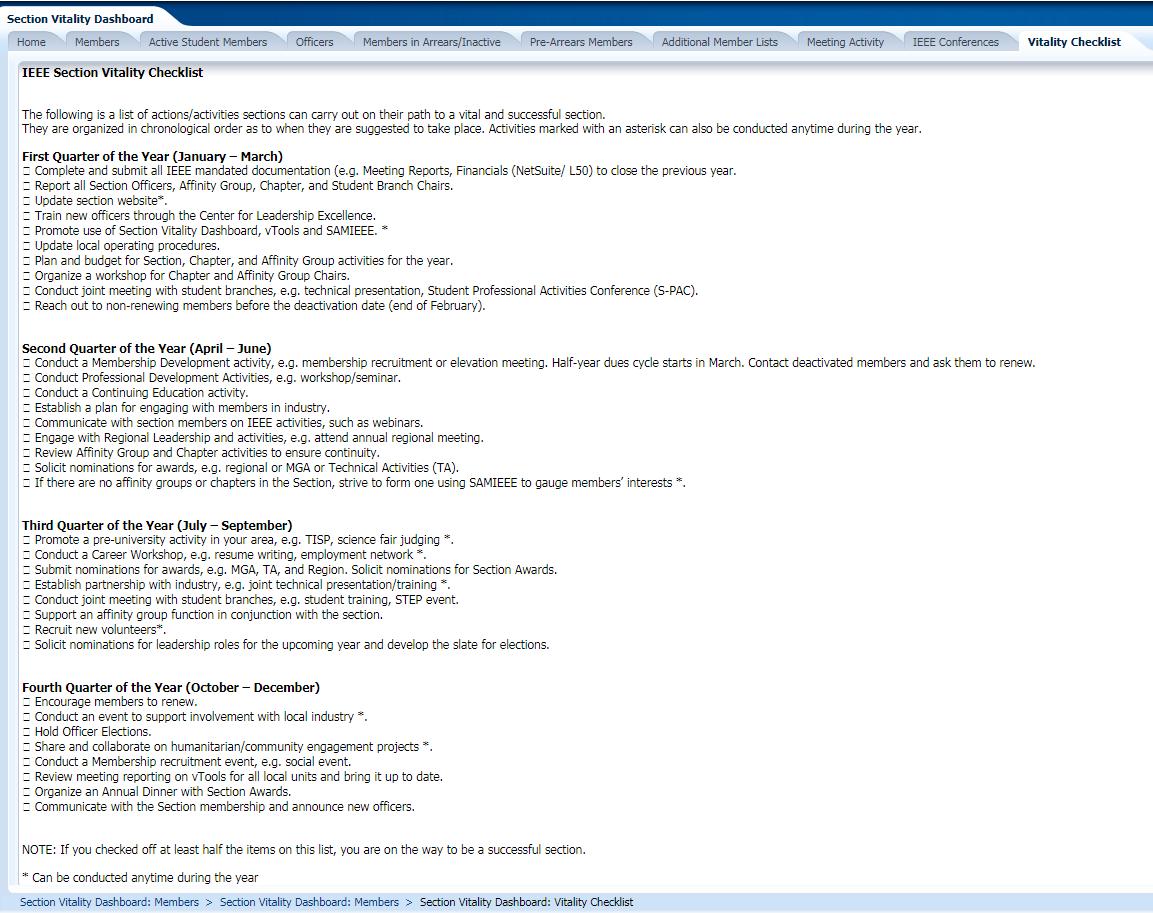 Nothing comparable in OU Analytics? Seems like this could easily be added as a link on the dashboard landing page.